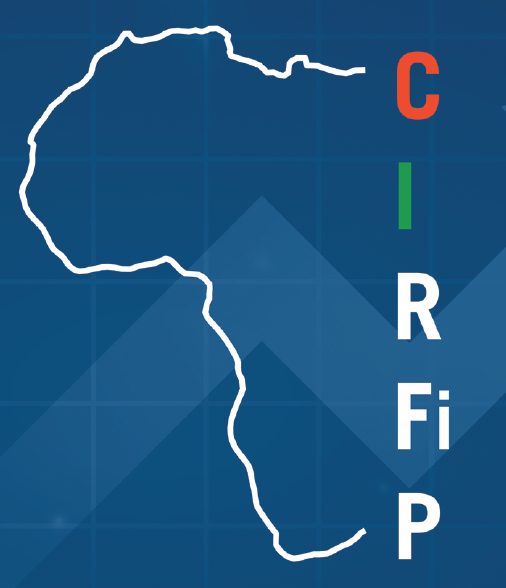 La Cour des comptes : une effectivité de la vigie des réformes budgétaires et comptables au Bénin
Dr Serge B. BATONON, Secrétaire Général de la Cour des comptes
INTRODUCTION
Les réflexions seront qui menées dans cette communication s’articuleront autour des points suivants:
La Cour des comptes et les chantiers de réforme ;
la mise en place de la Cour des comptes et les résultats constatés;
Difficultés et obstacles à l’exercice de la vigie des réformes budgétaires et comptables au Bénin;
Perspectives et recommandations
LA COUR DES COMPTES                                                         ET LES CHANTIERS DE REFORME
LES POINTS D’ANCRAGE
La création de la Cour des comptes elle même : acte majeur de la réforme des finances publiques au Bénin;
LOLF 2013: “La loi de règlement est accompagnée du rapport de la juridiction financière sur l’exécution de la loi de finances et de la declaration générale de conformité entre les comptes des ordonnateurs et ceux des comptables publics. 
Ce rapport intègre l’avis de la juridiction financière sur les rapports annuels de performance et, le cas échéant, l’avis sur le système de contrôle interne et le dispositif de contrôle de gestion, sur la qualité des procedures comptables et des comptes. Cet avis est accompagné de recommandations sur les ameliorations souhaitables”
« la juridiction financière procède à la certification des comptes en lieu et place de la déclaration générale de conformité »
De ces dispositions, il ressort que la Cour des comptes est positionnée par le législateur organique comme une grande vigie des réformes budgétaires notamment sur les aspects suivants :  
l’évaluation de l’atteinte des performances par les programmes publics (point capital de la réforme) ;
l’efficacité du dispositif de contrôle interne et de contrôle de gestion ;
la qualité des comptes et des procédures comptables;
La certification des comptes publics
LA MISE EN PLACE DE LA COUR DES COMPTES ET LES RÉSULTATS CONSTATÉS
TROIS ACQUIS FONDAMENTAUX
Une discipline financière relative induite par les contrôles de la Cour
L’effet gendarme: Il s’agit bien ici de l’effet « gendarme » et non du rôle gendarme.
La théorie, c’est quand on sait tout et que rien ne fonctionne. La pratique, c’est quand tout fonctionne et que personne ne sait pourquoi. Cette citation d’Albert Einstein justifie à mon avis, l’effet gendarme de l’existence de la Cour des comptes qu’il y a lieu de préserver dans le sens du vieil adage qui dit que « la peur du gendarme est le début de la sagesse ».
L’effet gendarme (suite)
Il faut alors qu’on voit le gendarme. Ce qui amène la Cour des comptes à être présente et active dans le système de la gestion publique notamment par :
la systématisation et la veille sur la reddition des comptes;
la communication sur l’existence, les actions actuelles et futures de la Cour des comptes.
Le coaching
Le second volet du postulat sur lequel la Cour des comptes du Bénin agit et compte agir davantage pour contribuer aux objectifs de la réforme budgétaire est ce qu’il convient d’appeler « le coaching ». Ce coaching s’exerce à travers notamment le contrôle de la performance et l’évaluation des politiques publiques. 
Ce coaching appelle le renforcement de la responsabilité managériale qui est basée sur l’atteinte des objectifs et des meilleurs choix (il est axé sur les responsables de programme)
L’évaluation de l’atteinte des performances par les programmes publics
Cette mission assignée à la Cour des comptes et qui  vise à s’assurer de l’atteinte aux meilleurs coûts des objectifs des programmes a été menée par la Cour des comptes du Bénin à travers un premier avis émis dans le rapport sur l’exécution de la loi de finances 2022 élaboré par la Cour des comptes en 2023.
Ci-après, l’essentiel de l’avis de la Cour.
AVIS DE LA COUR DES COMPTES
Les informations présentées dans les rapports annuels de performance des programmes du ministère de la défense nationale et du ministère de la justice et de la législation reçus par la Cour des comptes au titre de l’exercice 2022 sont assez pertinentes mais comportent des insuffisances quant à la bonne couverture des actions selon leur importance au regard de leurs échiquiers respectifs dans la raison d’être de chaque programme. 
Aussi, l’examen desdits rapports annuels de performance sur la base de la grille des critères de la Juridiction révèle-t-il que les informations contenues dans lesdits rapports ne sont ni assez compréhensibles ni assez équilibrées. 
Quoique les informations telles que présentées ne traduisent aucune volonté délibérée des responsables de programme de manipuler les chiffres pour biaiser leurs performances respectives, la Cour a noté que les informations contenues dans les rapports de performance ne sont pas assez exactes et sont peu comparables.
DIFFICULTÉS ET OBSTACLES À L’EXERCICE DE LA VIGIE DES RÉFORMES BUDGÉTAIRES ET COMPTABLES AU BÉNIN
TROIS DIFFICULTES ET OBSTACLES MAJEURS
LE REPPORTING
Reddition de compte inexistante ou non conforme 
Système d’information comptable non approprié
Mécanisme de contrôle de gestion en cours d’implémentation
Contrôle interne budgétaire et comptable en cours de structuration
CHAMP D’ACTIONS ET LES MOYENS HUMAINS
Large champ d’actions de la Cour mais avec une ressource humaine limitée
Actuellement moins de 20 magistrats pour un besoin moyen de 100 magistrats
 Une externalisation à construire
Des allègements procéduraux non encore effectifs
L’INEXISTENCE OU LA FAIBLESSE DES MECANISMES DE RELAIS
Pas de mécanisme de capitalisation des observations de la Cour des comptes pour une mise au pas de l’ensemble des gestionnaires publics;
L’inexistence de média professionnel en analyse et diffusion des rapports de la Cour;
Une société civile pas très opérante
PERSPECTIVES ET RECOMMANDATIONS
TROIS AXES MAJEURS EN TERMES DE PERSPECTIVES ET DE RECOMMANDATIONS
GESTION STRATEGIQUE DES PRIORITES BASEES SUR  LES OBJECTIFS DE LA REFORME BUDGETAIRE
Il pourrait être recommandé que la Cour des comptes gère ses priorités en se focalisant sur les objectifs de la reforme budgétaire et comptable.
Une politique de gestion stratégique basée sur la réforme budgétaire.
Renforcement des capacités TIC
Établir une gouvernance TIC efficace
Disposer d’un équipement adapté.
Formation à l’utilisation du numérique.
Accès aux systèmes d’information financière/budgétaires, mise en réseau avec les comptables des niveaux central, régional et local.
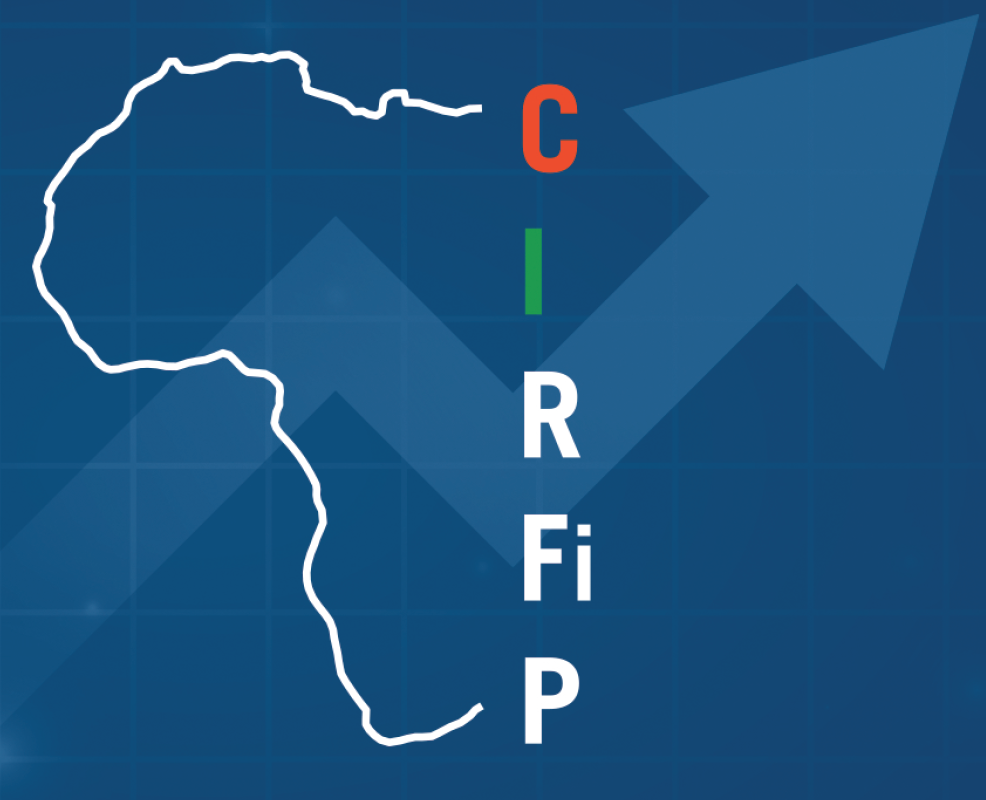 MERCI POUR VOTRE ATTENTION